KHÁM PHÁ CÁC GIÁC QUAN
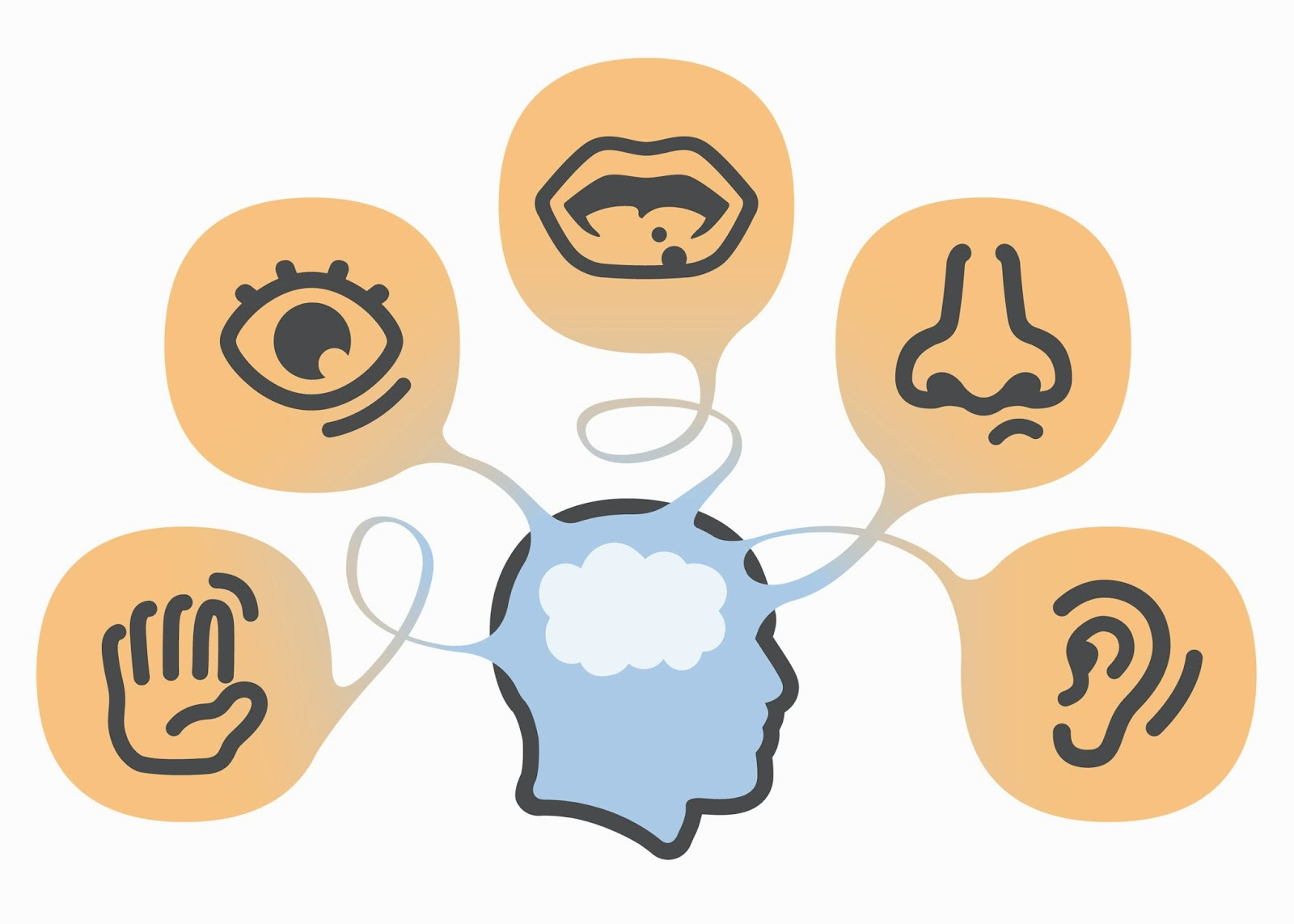 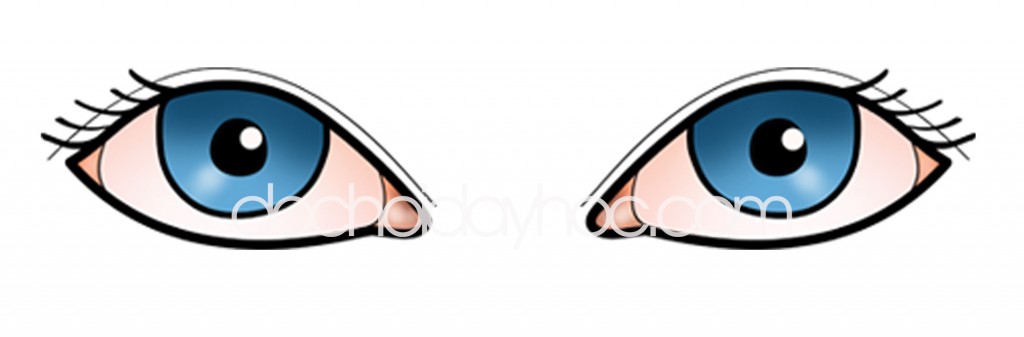 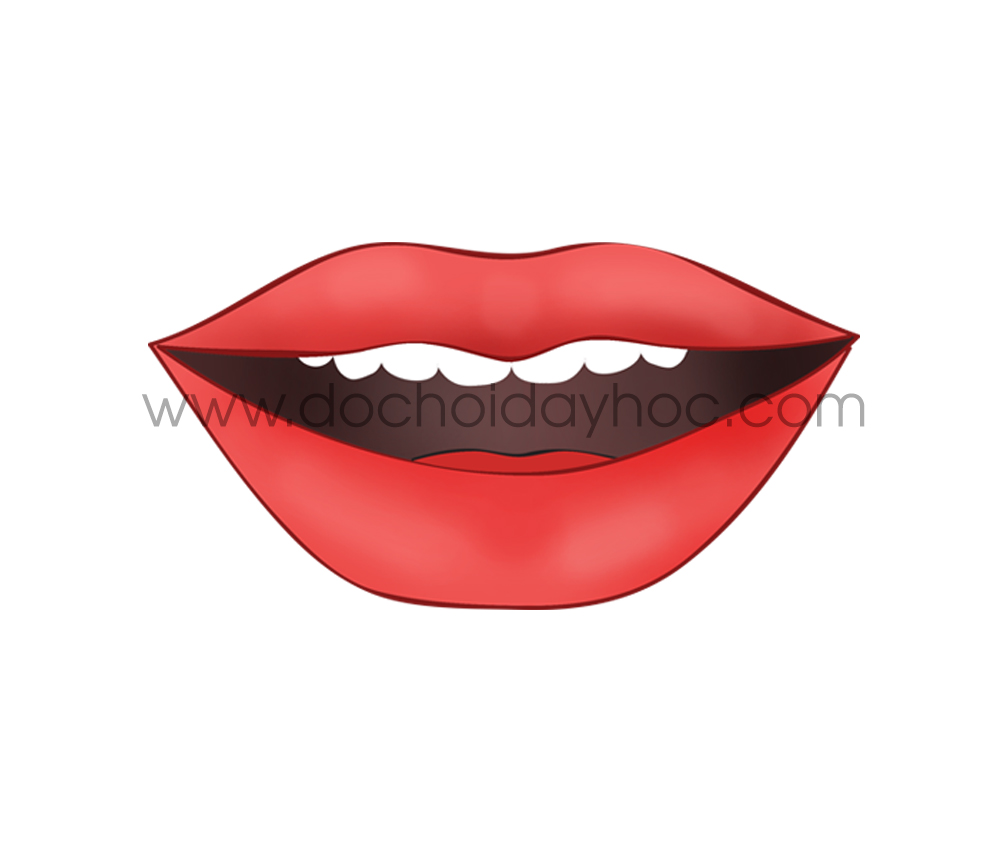 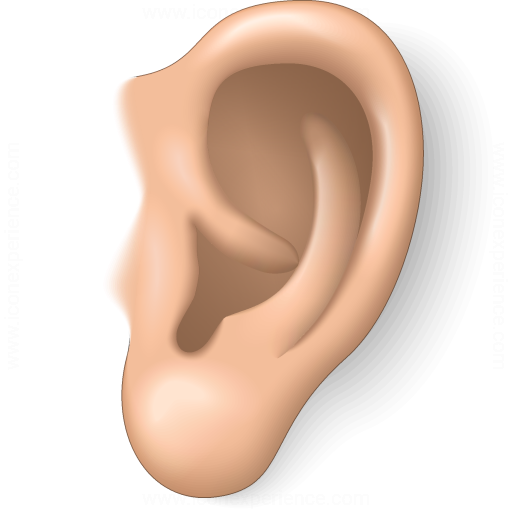 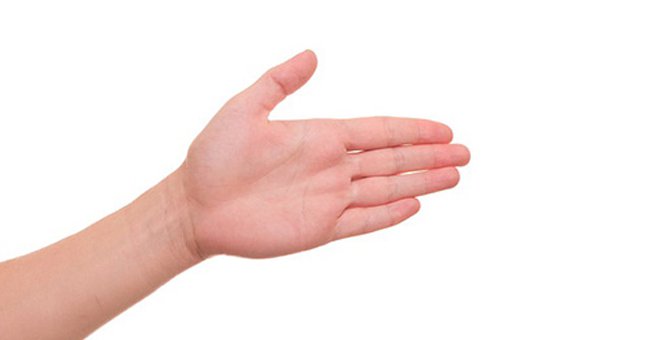 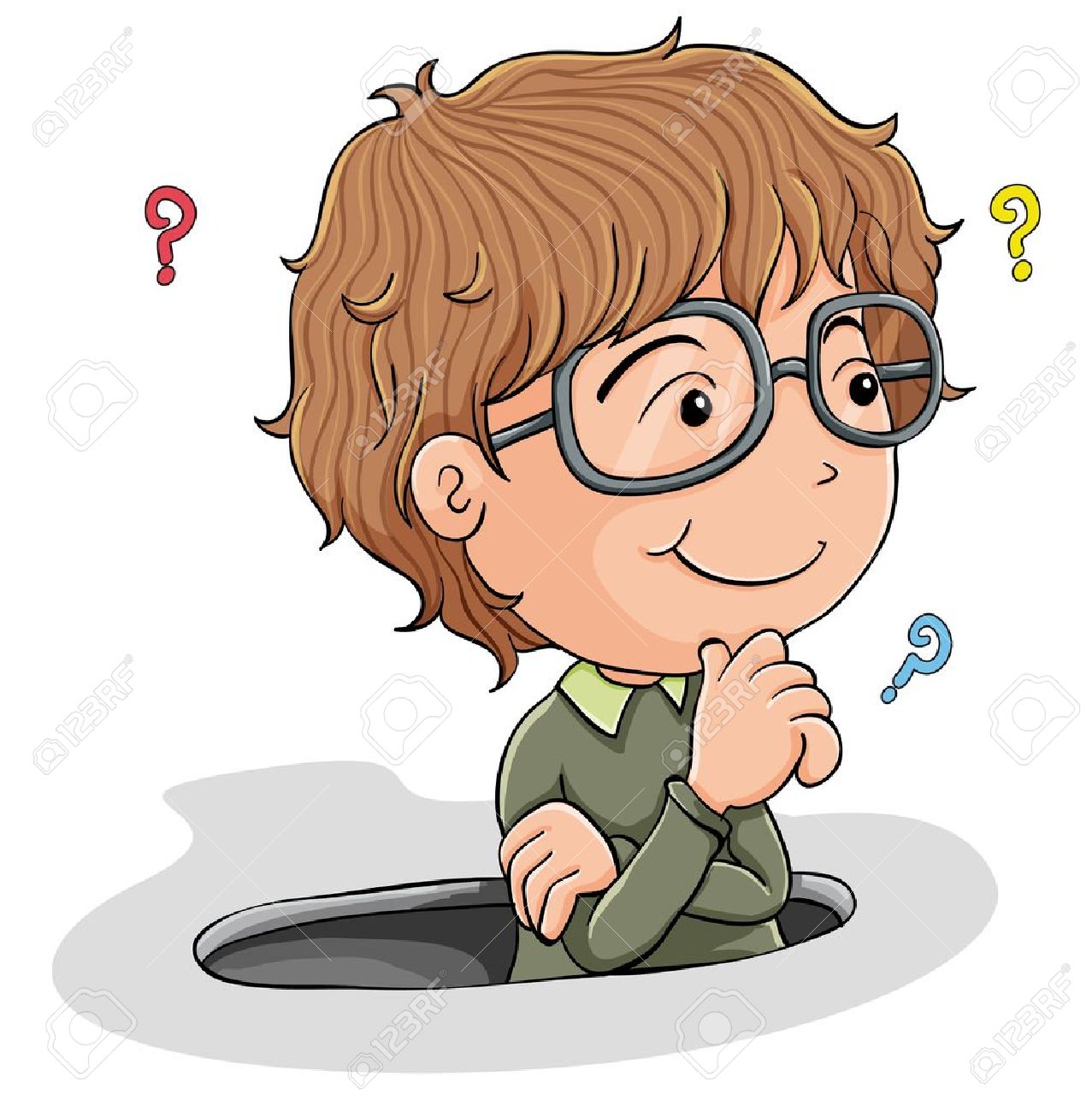 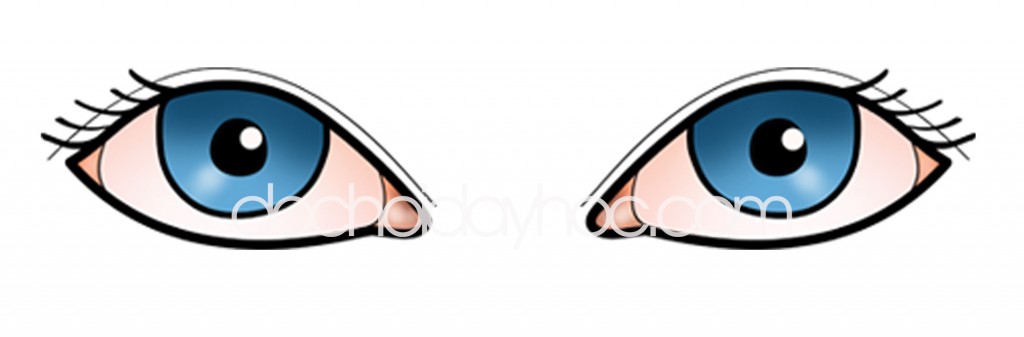 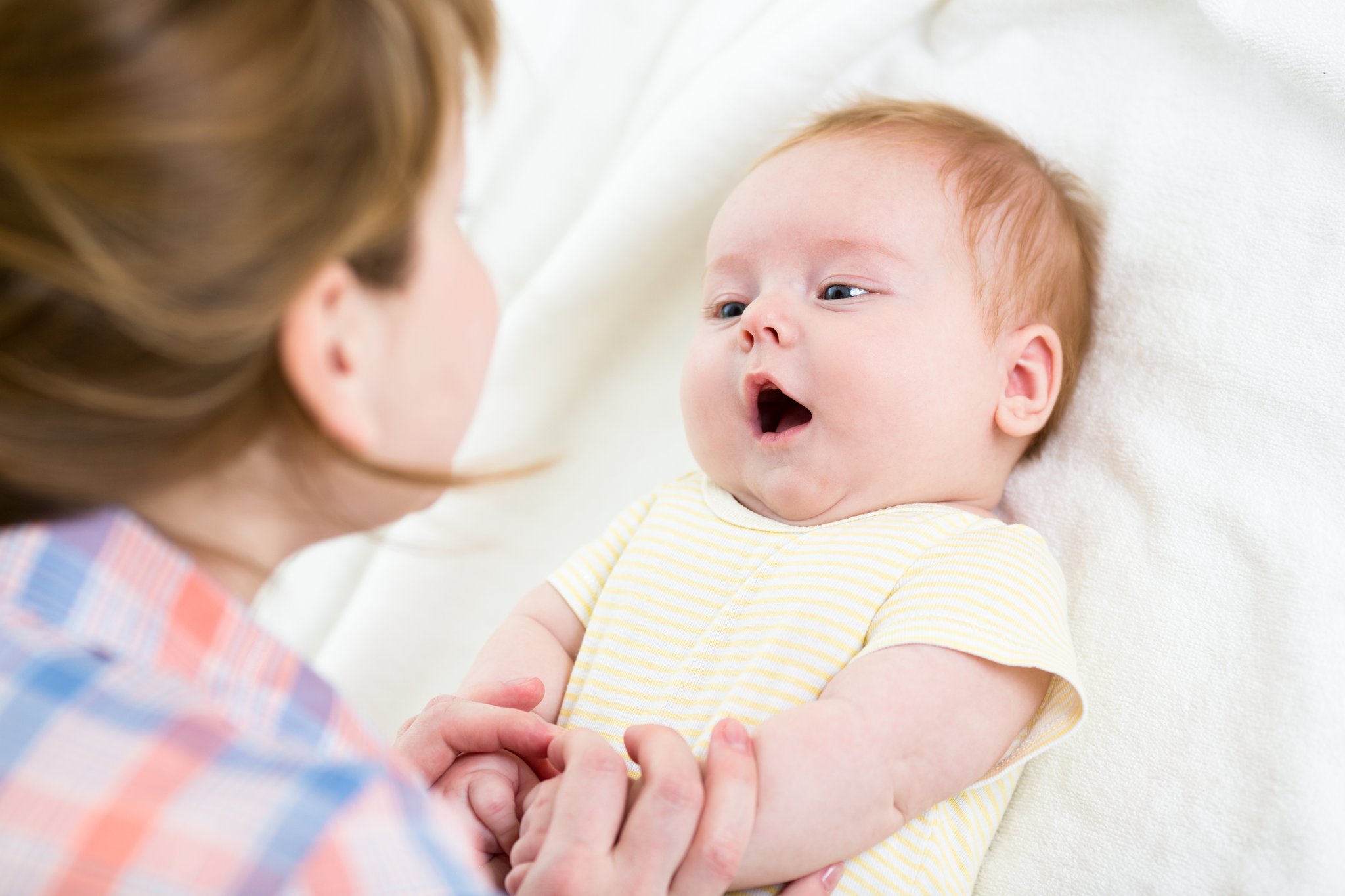 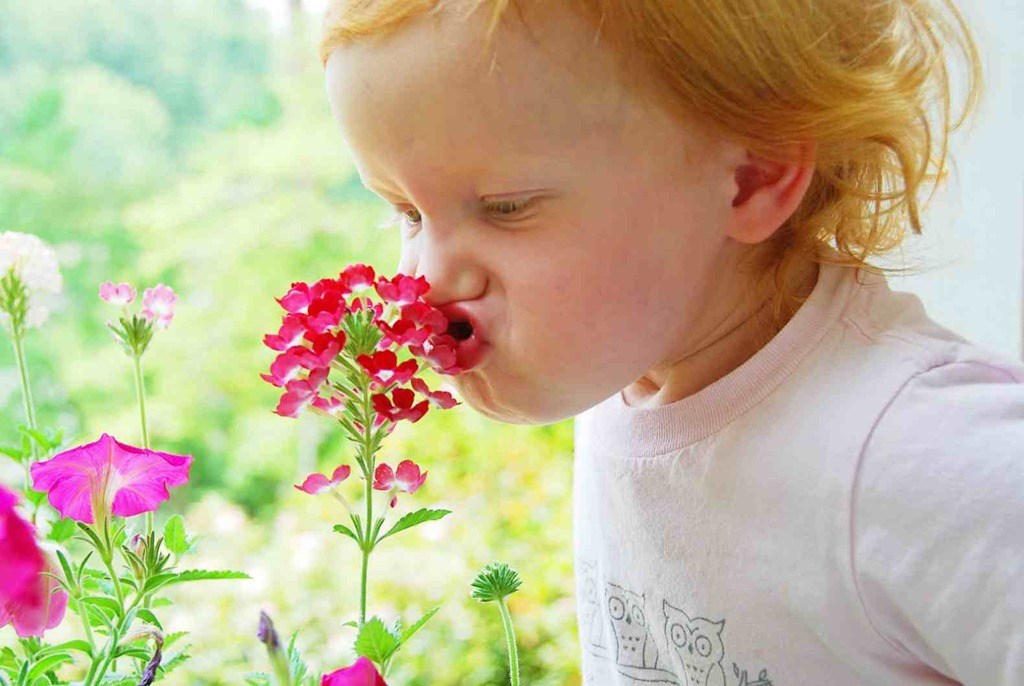 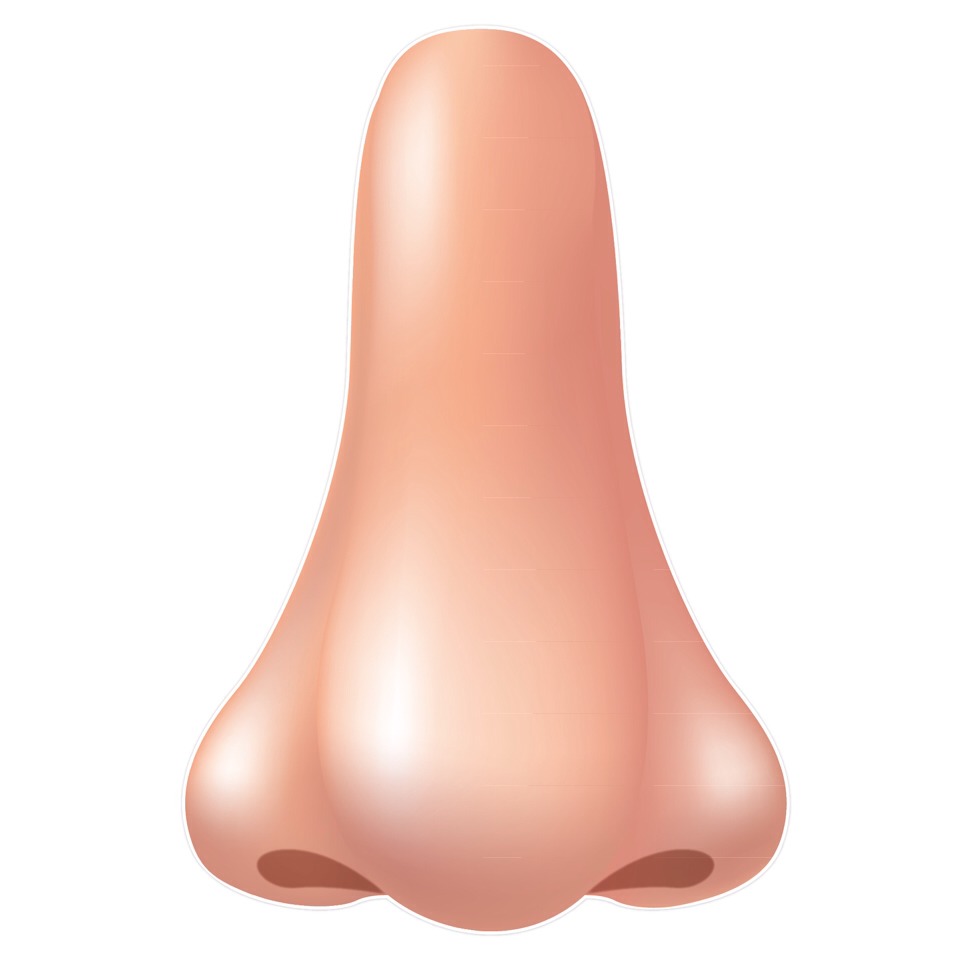 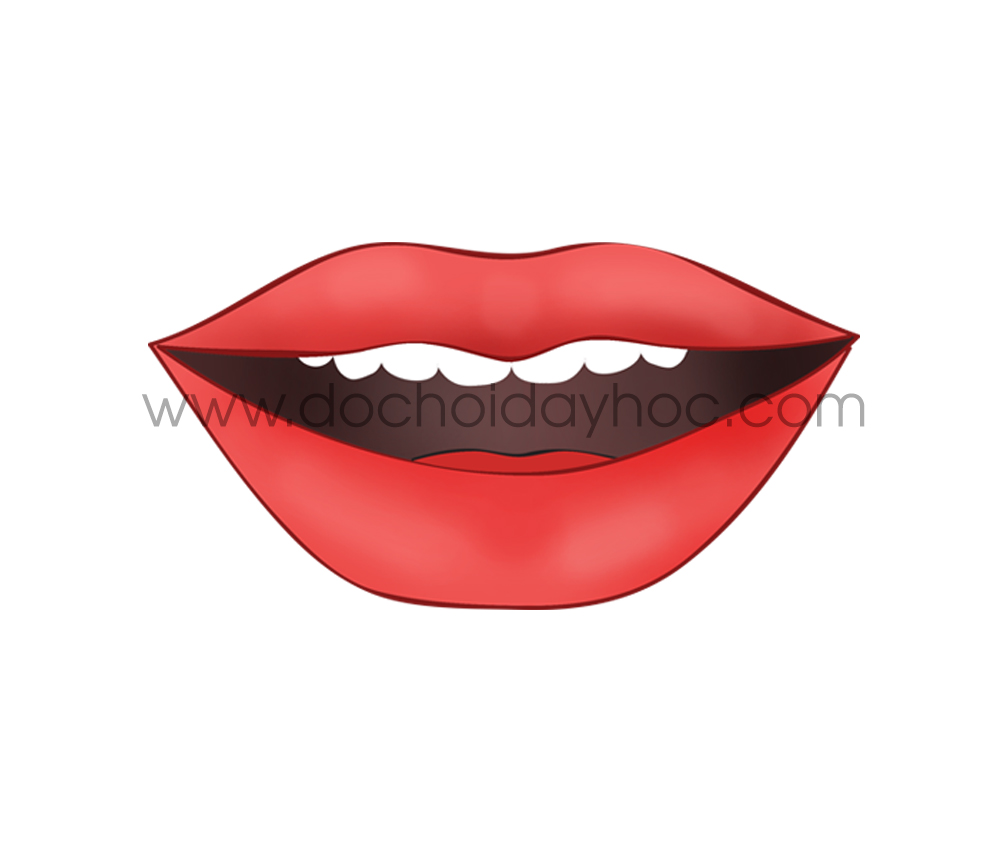 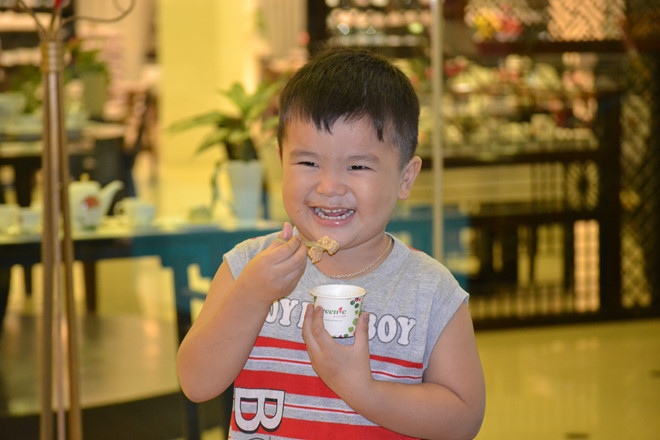 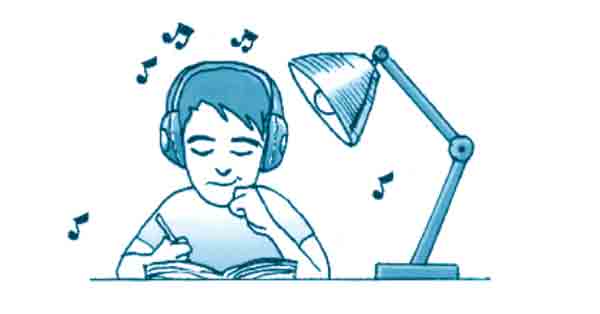 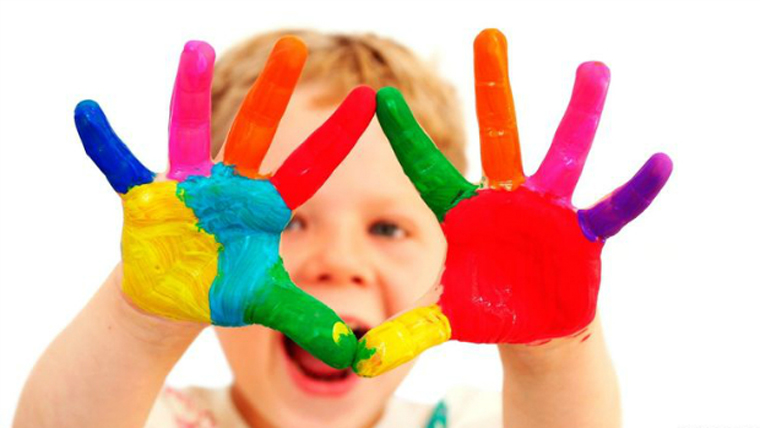